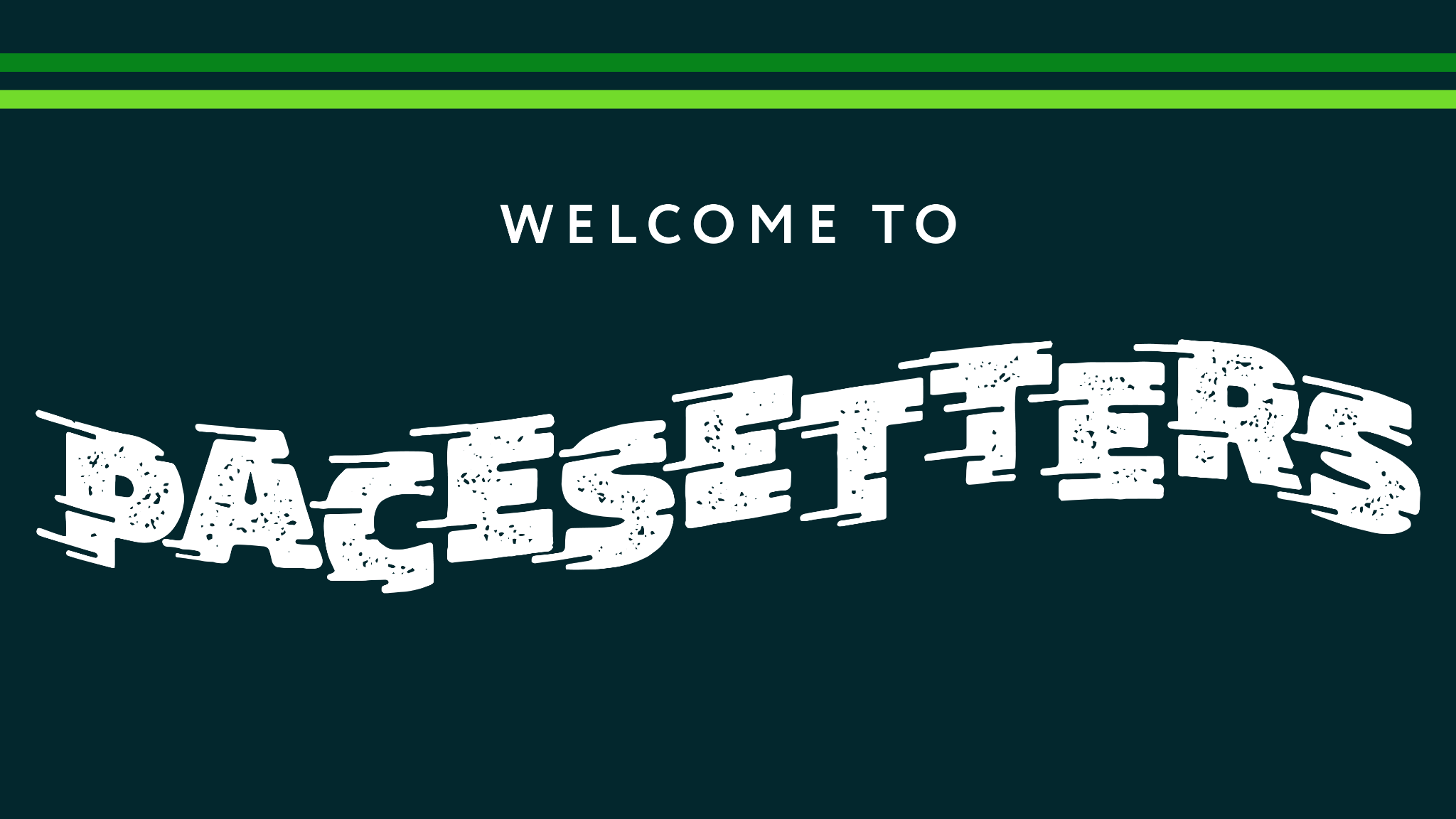 3:8 . . . I count all (those) things to be loss in view of the surpassing value of knowing Christ Jesus my Lord . . . 9 and may be found in Him, not having a righteousness of my own derived from the Law, but that which is through faith in Christ, the righteousness which comes from God on the basis of faith.
Permanent right standing with God &a personal love-relationship with Christ –as a free gift received by faith in Christ!
3:8 . . . I count all (those) things to be loss in view of the surpassing value of knowing Christ Jesus my Lord . . . 9 and may be found in Him, not having a righteousness of my own derived from the Law, but that which is through faith in Christ, the righteousness which comes from God on the basis of faith.
While receiving Christ is an end to works-righteousness & alienation from God, it is the beginning of growth toward spiritual maturity . . .
Philippians 3:10-174 Keys to Spiritual Progress
SUFFERING PLAYS A KEY ROLE



Suffering in this life precedes bodily resurrection in the next life . . .
10 . . . that I may know Him and the power of His resurrection and the fellowship of His sufferings, being conformed to His death; 11 in order that I may attain to the resurrection from the dead.
Philippians 3:10-174 Keys to Spiritual Progress
SUFFERING PLAYS A KEY ROLE



Suffering in this life precedes bodily resurrection in the next life . . .
. . . & suffering in this life facilitates knowing Christ better & being empowered by Him
10 . . . that I may know Him and the power of His resurrection and the fellowship of His sufferings, being conformed to His death; 11 in order that I may attain to the resurrection from the dead.
Philippians 3:10-174 Keys to Spiritual Progress
SUFFERING PLAYS A KEY ROLE
10 . . . that I may know Him and the power of His resurrection and the fellowship of His sufferings, being conformed to His death; 11 in order that I may attain to the resurrection from the dead.
Romans 5:3 And not only this, but we also exult in our tribulations, knowing that tribulation brings about perseverance; 4 and perseverance (brings about) proven character; and proven character (brings about) hope . . .
Philippians 3:10-174 Keys to Spiritual Progress
SUFFERING PLAYS A KEY ROLE
“We should not be . . . too taken aback when unexpected and upsetting and discouraging things happen to us now.  What do they mean?  Why, simply that God in His wisdom means to make something of us which we have not attained yet, and is dealing with us accordingly.  Perhaps He means to strengthen us in patience, good humor, compassion, humility, or meekness, by giving us some extra practice in exercising these graces under specially difficult conditions.  Perhaps He has new lessons in self-denial and self-distrust to teach us.  Perhaps He wishes to break us of complacency, or unreality, or undetected forms of pride and conceit . . .
Philippians 3:10-174 Keys to Spiritual Progress
SUFFERING PLAYS A KEY ROLE
“Perhaps His purpose is to draw us closer to Himself in conscious communion with Him; for it is often the case . . . that fellowship with (God) is most vivid and sweet, and Christian joy is greatest, when the cross is heaviest.  Or perhaps God is preparing us for forms of service of which at present we have no inkling.”
J. I. Packer, Knowing God (InterVarsity Press, 1975), p. 86.
Philippians 3:10-174 Keys to Spiritual Progress
REJECT ALL FORMS OF PERFECTIONISM




In this fallen & broken world, nothing is perfect. All spiritual growth is “gradual progress,” “increasing maturity,” “substantial healing.”
3:12 Not that I have already obtained it or have already become perfect, but I press on so that I may lay hold of that for which also I was laid hold of by Christ Jesus. 13 Brethren, I do not regard myself as having laid hold of it yet; but one thing I do: forgetting what lies behind and reaching forward to what lies ahead . . .
Philippians 3:10-174 Keys to Spiritual Progress
REJECT ALL FORMS OF PERFECTIONISM
Doctrinal perfectionism: moral perfection is possible in this life
Practical perfectionism: unrealistically high standards for yourself &/or other Christians
“If, in any area, we demand either perfection or nothing, we will get the nothing every time.” (Francis A. Schaeffer)
Philippians 3:10-174 Keys to Spiritual Progress
KEEP MOVING FORWARD





Far more important than where you are (especially in comparison to others) is which direction you’re headed
3:12 Not that I have already obtained it or have already become perfect, but I press on so that I may lay hold of that for which also I was laid hold of by Christ Jesus. 13 Brethren, I do not regard myself as having laid hold of it yet; but one thing I do: forgetting what lies behind and reaching forward to what lies ahead,14 I press on toward the goal for the prize of the upward call of God in Christ Jesus.
Philippians 3:10-174 Keys to Spiritual Progress
KEEP MOVING FORWARD





Long-distance (marathon) imagery
3:12 Not that I have already obtained it or have already become perfect, but I press on so that I may lay hold of that for which also I was laid hold of by Christ Jesus. 13 Brethren, I do not regard myself as having laid hold of it yet; but one thing I do: forgetting what lies behind and reaching forward to what lies ahead,14 I press on toward the goal for the prize of the upward call of God in Christ Jesus.
Philippians 3:10-174 Keys to Spiritual Progress
KEEP MOVING FORWARD





Involves perseverance & consistency in pursuing spiritual growth (means of grace)
3:12 Not that I have already obtained it or have already become perfect, but I press on so that I may lay hold of that for which also I was laid hold of by Christ Jesus. 13 Brethren, I do not regard myself as having laid hold of it yet; but one thing I do: forgetting what lies behind and reaching forward to what lies ahead,14 I press on toward the goal for the prize of the upward call of God in Christ Jesus.
Philippians 3:10-174 Keys to Spiritual Progress
KEEP MOVING FORWARD





Involves “forgetting” the past & focusing on present responsibilities/opportunities
3:12 Not that I have already obtained it or have already become perfect, but I press on so that I may lay hold of that for which also I was laid hold of by Christ Jesus. 13 Brethren, I do not regard myself as having laid hold of it yet; but one thing I do: forgetting what lies behind and reaching forward to what lies ahead,14 I press on toward the goal for the prize of the upward call of God in Christ Jesus.
Philippians 3:10-174 Keys to Spiritual Progress
KEEP MOVING FORWARD


Involves an upward/outward focus vs. an inward focus (MORBID INTROSPECTION; SPIRITUAL HYPOCHONDRIA)
3:15 Let us therefore, as many as are perfect (mature), have this attitude; and if in anything you have a different attitude, God will reveal that also to you . . .
Philippians 3:10-174 Keys to Spiritual Progress
OBSERVE & IMITATE MORE MATURE CHRISTIANS


Observation & imitation are essential for mastering any higher-order skill
3:17 Brethren, join in following my example, and observe those who walk according to the pattern you have in us.
Philippians 3:10-174 Keys to Spiritual Progress
OBSERVE & IMITATE MORE MATURE CHRISTIANS


Are you regularly involved with a group of maturing Christians?
Are you willing to ask a more mature Christian for help in your spiritual life?
3:17 Brethren, join in following my example, and observe those who walk according to the pattern you have in us.
Philippians 3:10-174 Keys to Spiritual Progress
OBSERVE & IMITATE MORE MATURE CHRISTIANS


Are you regularly involved with other maturing Christians?
Are you willing to ask a more mature Christian for help in your spiritual life?
Are you willing to offer your help to a younger Christian?
3:17 Brethren, join in following my example, and observe those who walk according to the pattern you have in us.
NEXT WEEK:
Philippians 3:18 – 4:1 “Enemies of the Cross”
Philippians 3:10-174 Keys to Spiritual Progress
SUFFERING PLAYS A KEY ROLE
REJECT ALL FORMS OF PERFECTIONISM
KEEP MOVING FORWARD
OBSERVE & IMITATE MORE MATURE CHRISTIANS